Урок зоологии 7 класс

Тема: Класс Пресмыкающиеся
           Автор: учитель биологии  
                         МОУ «СОШ №20» г. Ухта
                         С.А.Шешукова
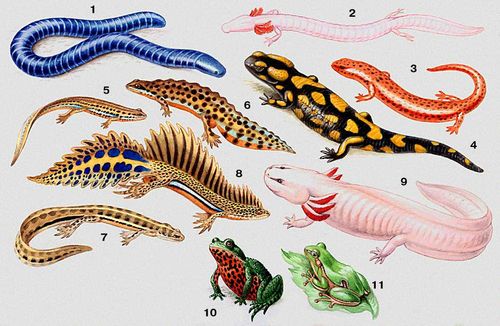 Гады
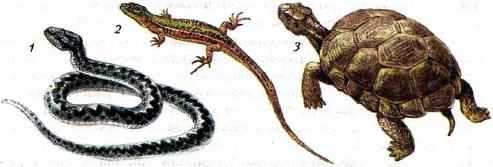 Почему амфибий и рептилий объединили в одну группу?
Углозуб сибирский                                      Ящерица
Тема урока:Класс Пресмыкающиеся
Цель: изучить пресмыкающихся
Задачи:
1. Узнать все о внешнем и внутреннем  строении в связи с образом жизни 
2.  Узнать, чем отличаются пресмыкающиеся от амфибий
3. Узнать о происхождении пресмыкающихся
4. Узнать, какие бывают пресмыкающиеся и научиться отличать их друг от друга.
Пресмыкающиеся – это….
Кто?                 
Где?
Какие?
Части тела
Gruzd
Покров и его значение
Органы чувств
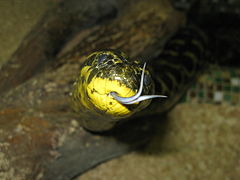 Органы чувств: 

Орган зрения - глаза с веками
Орган обоняния - ноздри
Орган обоняния и вкуса – язык
Орган слуха – барабанная перепонка и среднее ухо
Шатилло Г.В.
Термолокаторы – ямки, на голове змей, чувствительные к теплу .
скелет тритона
Сравнение скелета 1. тритона и ящерицы;2. ящерицы и змеи
органы дыханиясравнение с органами дыхания земноводных
Строение сердца:   обмен веществ?
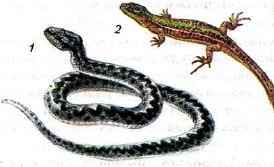 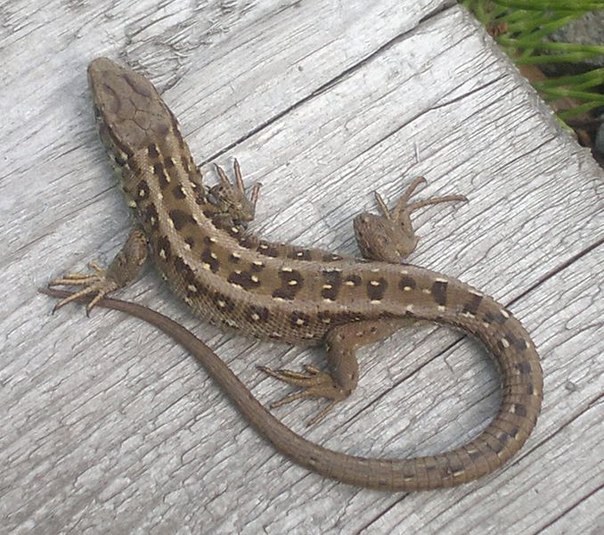 2
3
 фото Marek Szczepanek
Почему в Республике Коми обитает только 3 вида (1-гадюка, 2-ящерица живородящая, 3-уж)?
1. Органы размножения2. Оплодотворение2. Значение яйцаЖивородение – Яйцеживорождение-
Происхождение
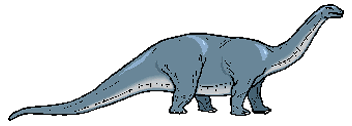 Гигантские ящеры суши:
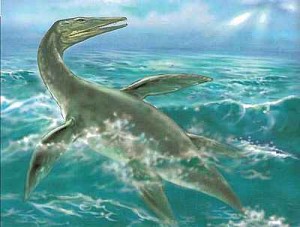 Обитатели воды и воздуха
Причины гибели динозавров?
Как отразился на строении пресмыкающихся наземный образ жизни?
Покровы -
Скелет -
Органы дыхания - 
Строение сердца -
Обмен веществ -
Размножение -
Покровы – кожа сухая с чешуйками, щитками, пластинами
Скелет – 5 отделов позвоночника (шейный - подвижность головы), грудная клетка (дыхание)
Органы дыхания – трахея, ячеистые легкие
Строение сердца – 3-хкамерное с неполной перегородкой, кровь смешанная
Обмен веществ – низкий, холоднокровные
Размножение – оплодотворение внутреннее, развитие в яйце без превращения
Пресмыкающиеся – это….
Кто?                 
Где?
Какие?
Тест:

1. Какое из перечисленных животных не относится к пресмыкающимся?
1) ящерица			3) крокодил
2) жаба			       4) черепаха
2. В состав какого отдела позвоночника ящерицы входят ребра?

1) шейного			3) грудного
2) хвостового		4) крестцового
3. Какие сосуды не входят в состав кровеносной системы пресмыкающихся?

1) левая дуга аорты
2) легочная артерия
3) правая дуга аорты
4) боковая артерия
4. Чего нет у ящериц? 

1) чешуи 
2) ноздрей
3) перепонок между пальцами
4) хвоста
5. Куда откладывают яйца пресмыкающиеся?

1) в воду
2) в гнезда
3) в дупла
4) на землю
6. Какие органы змеи способны воспринимать тепло?

1) мыщелок
2) термолокаторы
3) чешуя
4) роговые щитки
7. Как называются особи, которые вынашивают детенышей в собственном теле? 


8. Как называется смена рогового покрова у ящериц?
9. Как называется процесс восстановления хвоста у ящерицы?

10. Как называют животных имеющих непостоянную температуру тела?
Ответы:   1 – 2;              2 – 3;
                 3 – 4;              4 – 3;
                 5 – 2;              6 – 2
  7 - Живородящие   9 – Регенерация 
  8 – Линька            10 - Холоднокровные 

Критерии оценок:
«3» - 6,7 правильных ответов
«4» - 8,9 правильных ответов
«5» - 10 правильных ответов
Домашнее задание:

параграф 25 (статья 1),

 подобрать материал и оформить презентацию по темам: «Ящерицы», «Змеи», «Черепахи», «Крокодилы» 

 сообщение «Так ли плохи рептилии»
Интернет – ресурсы:
http://dic.academic.ru
http://ancient-era.ru/pleziozavry-pliozavry/
http://zooclub.ru/fotogal/oboi/rept/80a.shtml
www.nutscode.com
http://tepka.ru/biologia
http://symbolsbook.ru
http://vetpomosch.ru